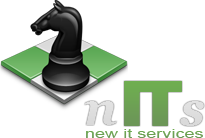 Serious Games :
Présentation
EIAH – Université de Picardie Jules Verne
L’équipe
Florent  Fourreaux – Chef de projet
Vincent Paré           – Chargé de communication
Ludovic  Thuillier  – Chargé de blog
Abir  Maatoug        – Chargée de documentation
Nadia Tennich        – Assistante
Serious Game
2
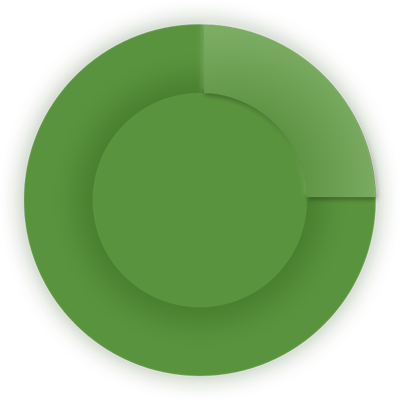 Conception et réalisation
Implication globale
Première approche
À l’origine d’un besoin
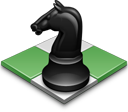 Serious Games
Qu’est-ce que l’EIAH?
EIAH= Environnement informatique + intention didactique 

Intention didactique :
Différentes déclinaisons de l’apprentissage : enseignement, formation, autodidaxie, diffusion de connaissances.

Sciences de l’éducation : théories et méthodes pédagogiques, étude des usages.
Conception d’un artefact
(problèmes spécifiques)
conception / organisation
d’un dispositif
spécificités liées à l’intention
didactique ou au contexte
pédagogique
artefacts
prédéfinis
dispositif
artefacts
à créer
phénomènes à
comprendre
- apprentissage
- usages
Serious Game
4
L’apport de l’informatique
Environnement informatique :
conçu dans le but de susciter ou accompagner un apprentissage.
mobilisant des agents humains et artificiels.
utilisé dans des situations d’interaction présentielles ou à distance.

=> Une transposition informatique qui intègre :
Interface
Univers externe
Univers interne
Programme
Serious Game
5
L’origine de l’EIAH
Enseignement programmé
1950
Logo et micromondes
EAO
EAO et IA
Environnement d’apprentissage ouvert
1970
Outils
Moteurs intelligents
1980
Systèmes coopératifs.
Environnements d’apprentissage contrôlés
1990
Hypertexte
Environnements interactifs d’apprentissage avec ordinateur.
Multimédia
Interfaces multimodales
Réalité virtuelle
Serious Game
6
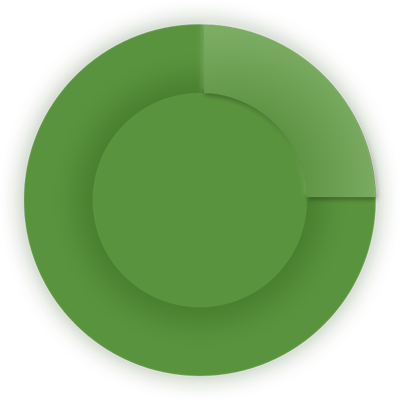 Conception et réalisation
Implication globale
Première approche
À l’origine d’un besoin
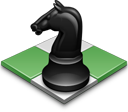 Serious Games
De l’EIAH aux « Serious Games »
Origine des  besoins :

	- Importance de l’apprentissage dans la maîtrise des connaissances.
	- Mise à profit des nouvelles technologies au service de l’apprentissage.
	- Modélisation des connaissances sous forme de « Serious Games ».
Maximisation de l’interactivité entre apprenant et domaine de connaissance par l’intermédiaire de ces « jeux ».
Serious Game
8
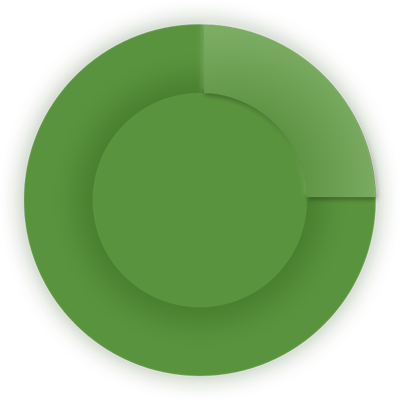 Conception et réalisation
Implication globale
Première approche
À l’origine d’un besoin
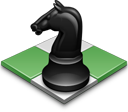 Serious Games
Le secteur public (1)
Notamment :

	- L’enseignement : 
		Zombiedivision  => pour les école élémentaire.
	- L’Orientation : 
		Technocity   => pour les collégiens et lycéens.
	- Les hôpitaux :
		Les Serious Games dédiés au secteur de la santé ont pour vocation d'améliorer les capacités mentales et physiques des utilisateurs.
		RescueSim => pour les services d’urgence.
Serious Game
10
Le secteur public (2)
Gouvernement et Politique :
	Citizen Engagement => Résolution de crises naissantes.
Serious Game
11
Le secteur privé (1)
Notamment :

	Les Serious Games dans la vie de tous les jours :
		
Apprentissage Linguistique
Cuisine
Musique
Sécurité domestique
…
Serious Game
12
Le secteur privé (2)
L’entreprise

	Le recours aux Serious Games implique un changement de la culture d’entreprise.

	Il présente les avantages suivants :
Serious Game
13
Le secteur privé (3)
L’armée

		* Entraînement
		* Simulation
		* Stratégie

	Les académies militaires sont très conscientes de l’utilité des Serious Games pour les exercices d’entraînement.
Serious Game
14
14
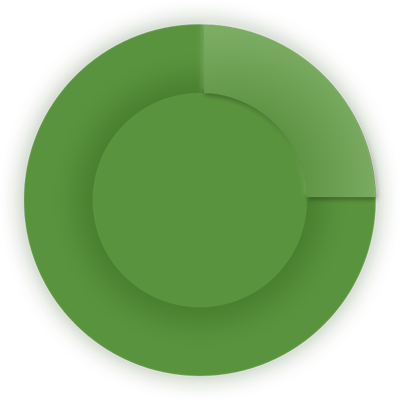 Conception et réalisation
Implication globale
Première approche
À l’origine d’un besoin
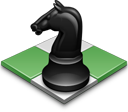 Serious Games
Conception et réalisation
Etape 1 :

	- Réalisation d’un scenario pédagogique.
	- Implication de plusieurs facteurs :humains , économique, ludique…
	- Identification de stratégies d’apprentissage et didactiques.
 
Etape 2 :

	- Réalisation d’un cahier des charges.
	- La collaboration des différents secteurs :

* L’imagerie 
* Le son 
* La programmation
* Le game design 
* Vidéo / photographie
Serious Game
16
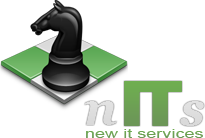 Serious Games :
Conclusion
EIAH – Université de Picardie Jules Verne
Conclusion
Le terme Serious Games résulte d’une jointure entre les dernières technologie et l’utilisation didactique que l’on en fait (EIAH).
Les domaines d’application de ces jeux sont pratiquement illimités.
Ils bénéficient de très nombreux avantages, principalement au niveau de l’attrait qu’ils procurent à l’apprenant.
Ils bénéficient tout de même de certains inconvénients, notamment dans la difficulté de leur conception, et dans le but pédagogique qui est souvent difficile à atteindre précisément.
Serious Game
18
18